Отчет психолога по психолого-консультативной работеЦРЛС за 2018-2019 гг.
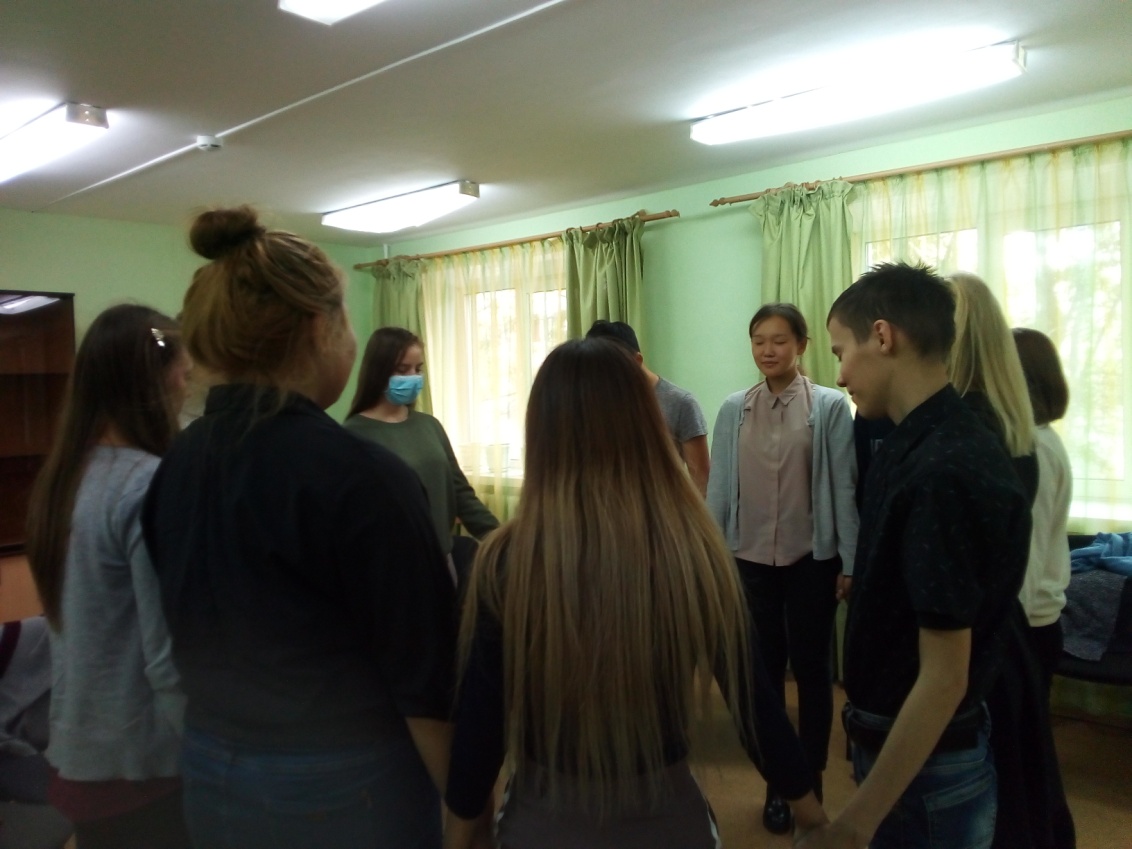 За учебный   период   с сентября 2018 г. -  по июнь   2019 г. в ЦРЛС велась комплексная психолого-консультативная работа  со студентами, тьютерами и преподавателями ЧГМА.
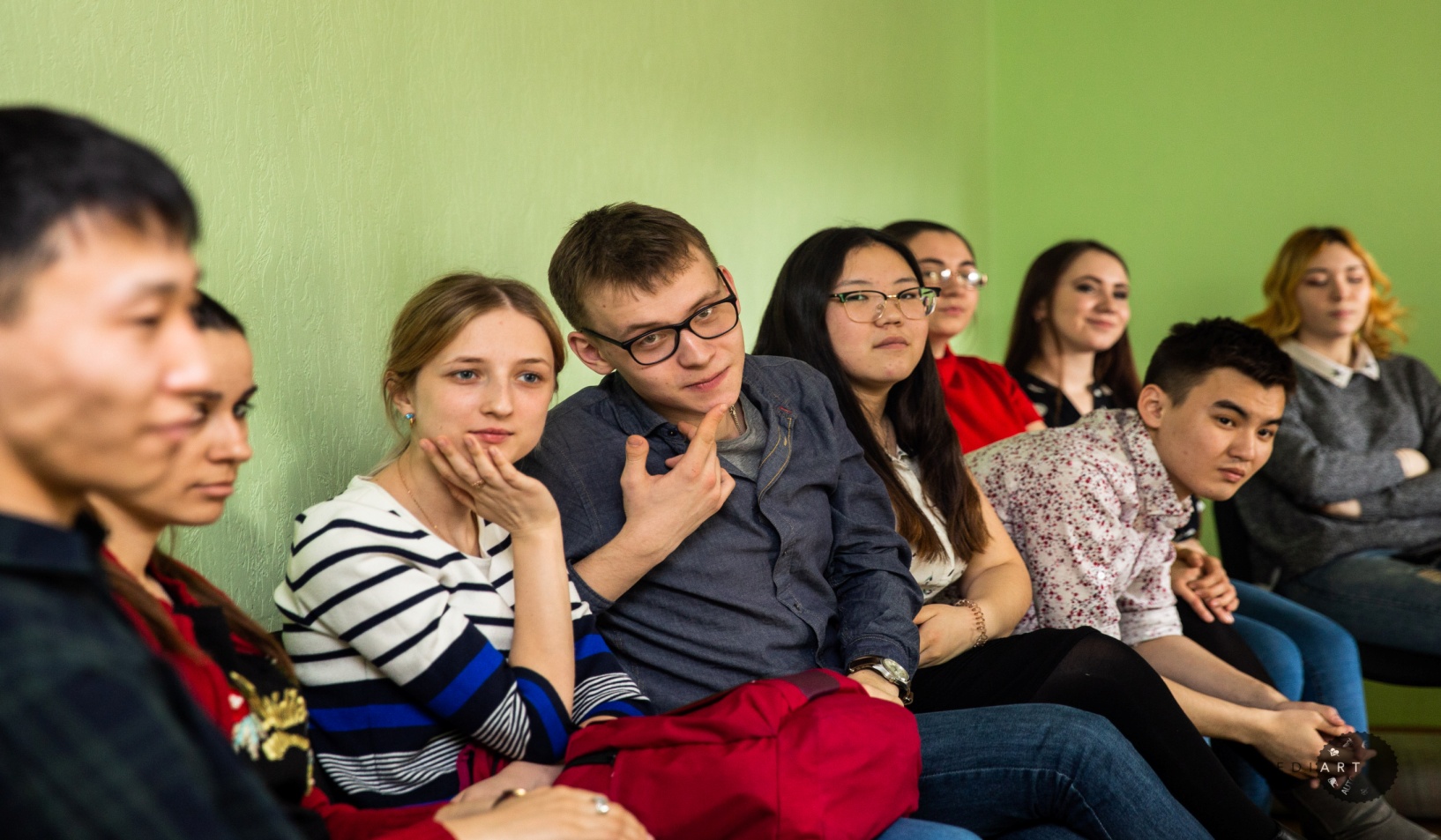 Основными целями работы на текущий год являлись:
Психологическое сопровождение  администрации и педагогического коллектива в создании условий обеспечивающих  комфортный морально-психологический климат при взаимодействии преподавателя и студента;
 Формирование психологической грамотности  студентов, необходимой для получения профессии, развития карьеры, достижения успеха в учебном процессе и  жизни;
 Оказание помощи студентам в профессиональном самоопределении своих возможностей, исходя из способностей, склонностей, интересов, состояния здоровья;
Психологическая помощь педагогическим работникам в обучении и воспитании студентов, а также формирования у них ответственности и уверенности в себе, способности к активному социальному развитию.
Данная работа реализовывалась согласно ранее разработанного перспективного плана по следующим направлениям:
Психологическая диагностика.

Индивидуальные и
    групповые 
    психологические консультации.

Психологическая профилактика.

Психологическое просвещение.
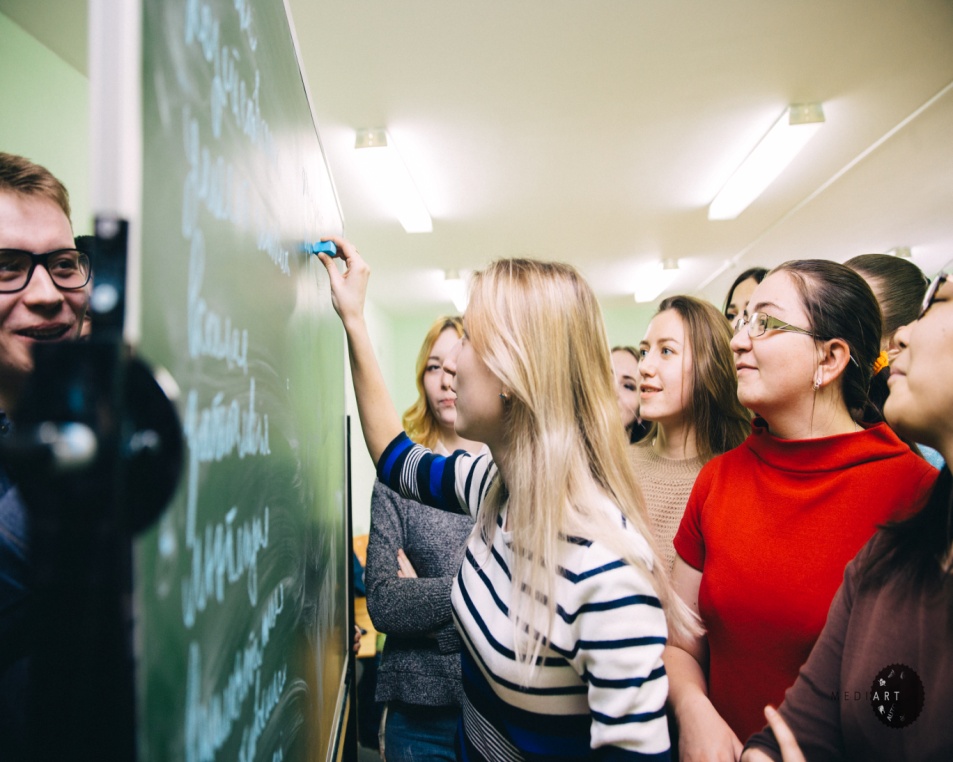 Анализ психолого-консультативной работы ЦРЛС :
Количество человек  посетивших  Центра развития личности студента –  1266.
   Количество человек посетивших групповые тренинг- занятия   -  1203.
   Количество человек посетивших индивидуальные консультации – 63.
 
   Количество проведенных групповых и индивидуальных занятий – 191.
   Количество  групповых  тренинг - занятий – 109;
   Количество индивидуальных консультаций – 82.
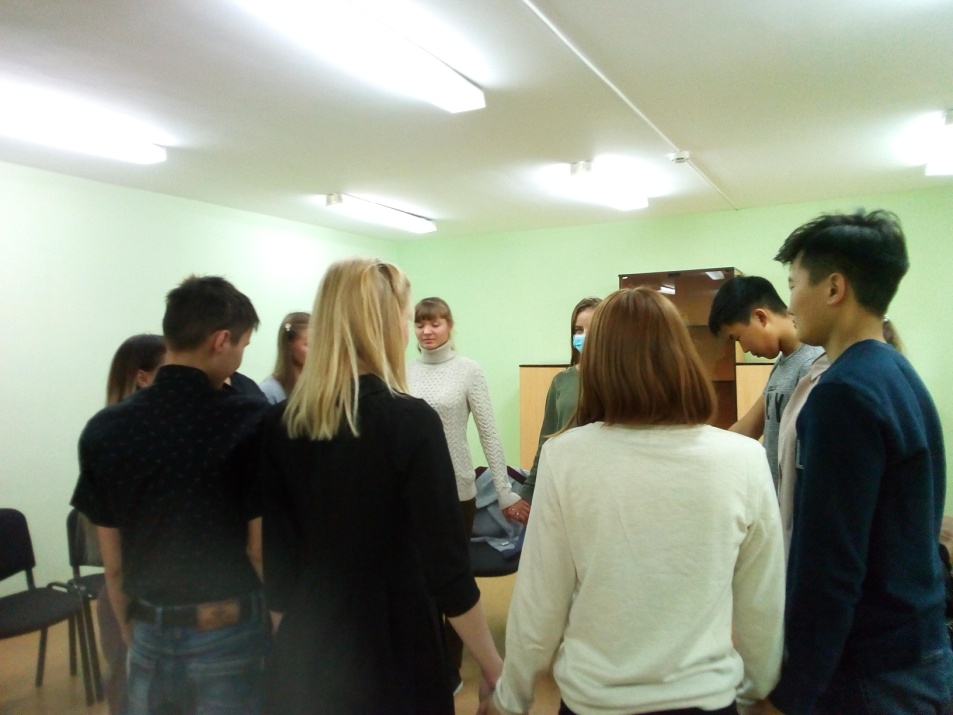 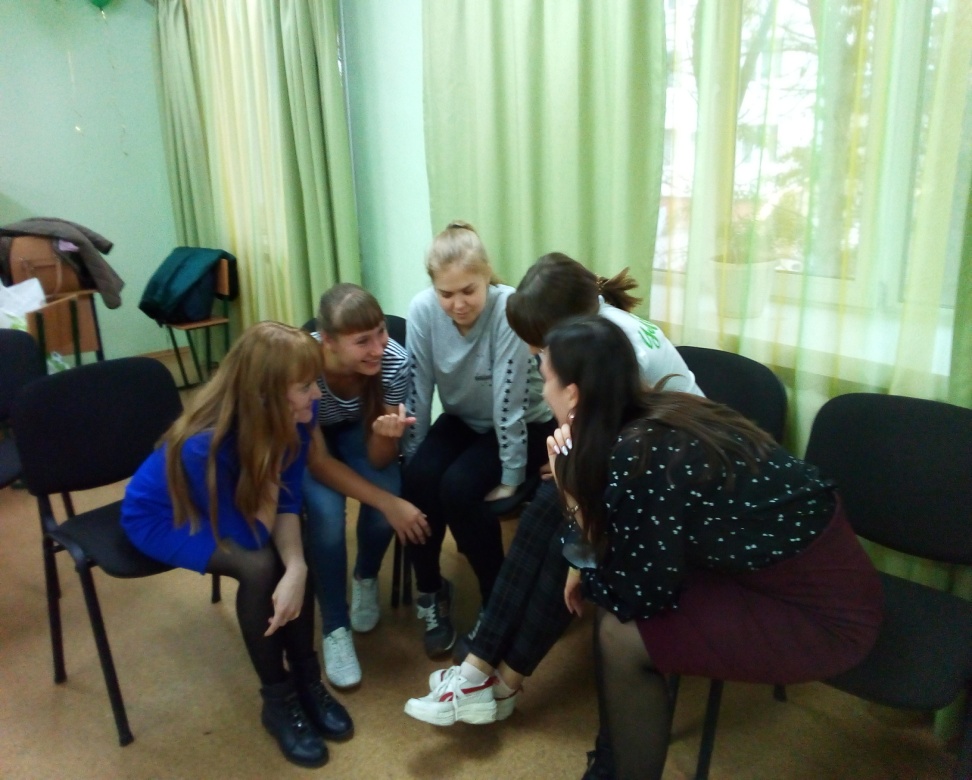 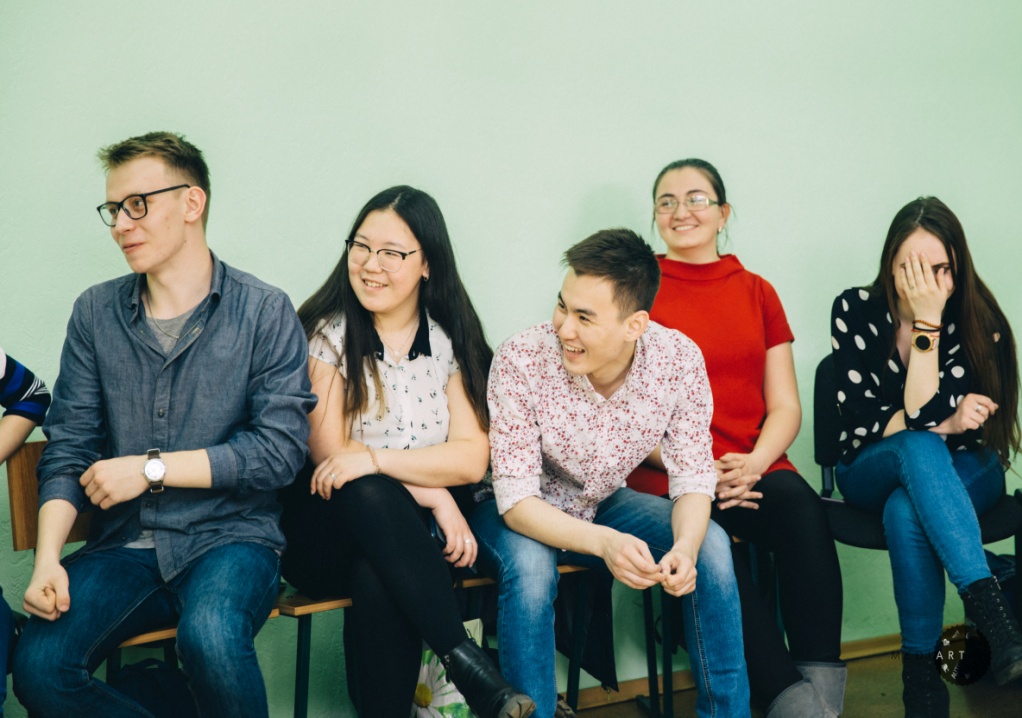 В течении учебного года были проведены циклы тренингов согласно годового плана работы:
Для студентов 1 курса « Адаптация студентов первого курса» 32 занятия – 384 человека;
Для студентов 1 курса «Сплоченность студенческой группы» 5 занятия – 53 человека;
Для студентов 2 курса« На экзамен без страха»    27 занятий – 276 человек.
Для студентов волонтерских отрядов по проф.ориентированию  школьников «Тренинг ораторского искусства» - 3 занятий – 25 человек.
Для студентов 2- 4 курса «Решение конфликтных ситуаций в группе» 2 занятия  - 18 человек.
Тренинг по формированию ценнностых ориентаций института семьи и брака для студентов 2 курса « Семья – маленькое государство» 28 занятия – 252 человека.
Тренинг по формированию лидерских способностей  « Я лидер» 2 занятия – 28 человек.
Тренинг занятия по программе «PRO здоровый выбор»  для волонтерских отрядов ЧГМА  5 занятий – 57 человек.
Тренинг «Тайм-менеджмент» для студентов 1-5 курсов 2 занятия – 16 человек.
 Тренинг занятия для тьютеров  «Школа тьютерства» - 3 занятия – 94 человека.
Количественные показатели участников тренинг- занятий:
Итог работы тренинг – групп:
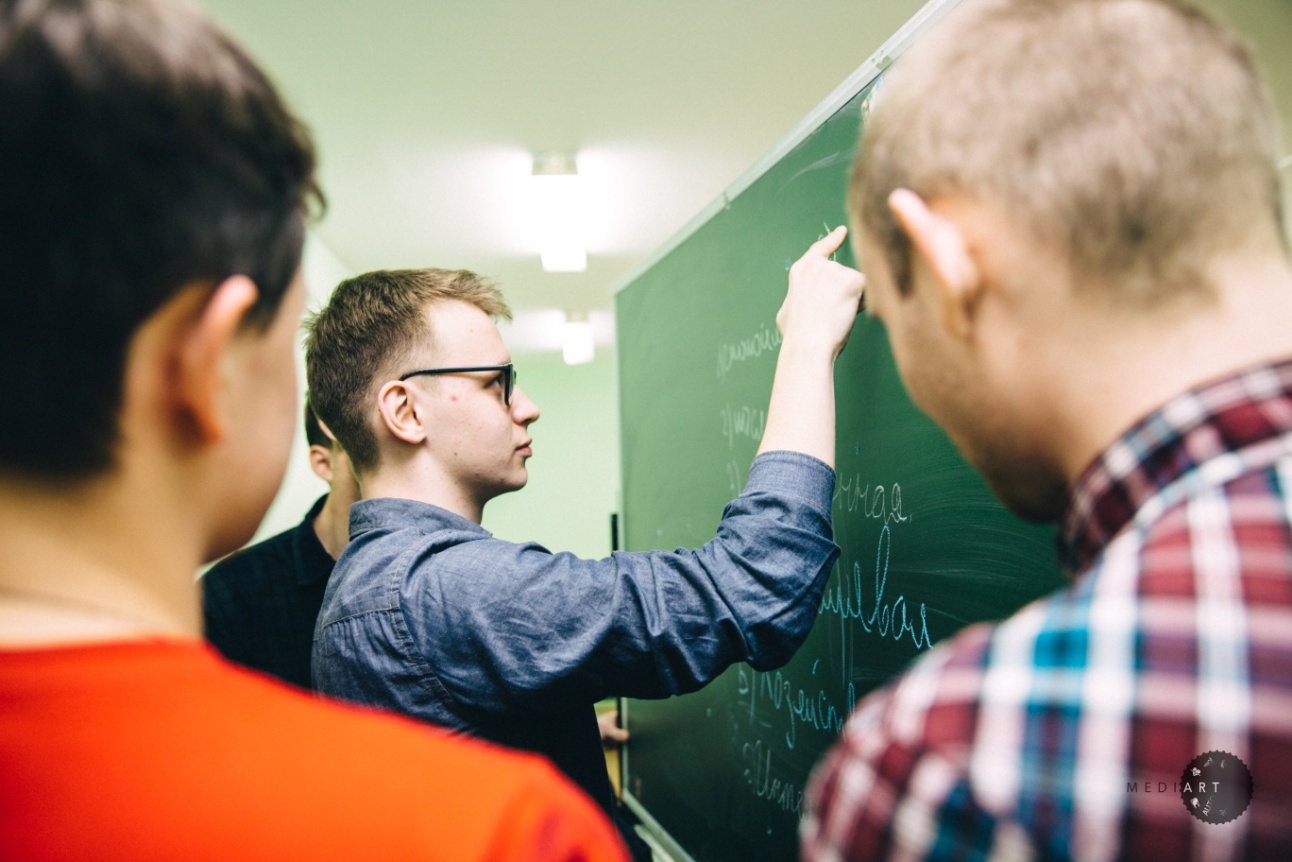 Индивидуальная психолого-консультационная работа:
На индивидуальные консультации обращались студенты 1-4 курсов, преподаватели.
Индивидуальных консультаций – всего  -  82, из них
Количественные показатели  индивидуальных консультаций :
Основными проблемами индивидуальных обращений являлись:
Проблемы и трудности  психологической и социальной адаптации;
Проблемы и конфликтные ситуации   со сверстниками и преподавателями;
Проблемы межличностных отношений с близкими, сверстниками, противоположным полом, преподавателями;
Трудности и проблемы в учебном процессе (подготовка к экзаменам, страхи  и трудности в публичных выступлениях, страх  и неуверенности сдачи экзаменов, трудности организации личного времени и т.д.);
Проблемы личностного  и профессионального самоопределения при выборе специализации;
Проблемы индивидуального Я - студента (качества личности, склонности, способности, характер и т.д.);
Проблемы психосоматических состояний студентов в процессе обучения (страхи, неуверенность в себе; длительный стресс; снижение работоспособности;  психологический дискомфорт;  снижение настроения; плохой сон и пр.)
Посещение и участие психолога ЦРЛС в вузовских мероприятиях:
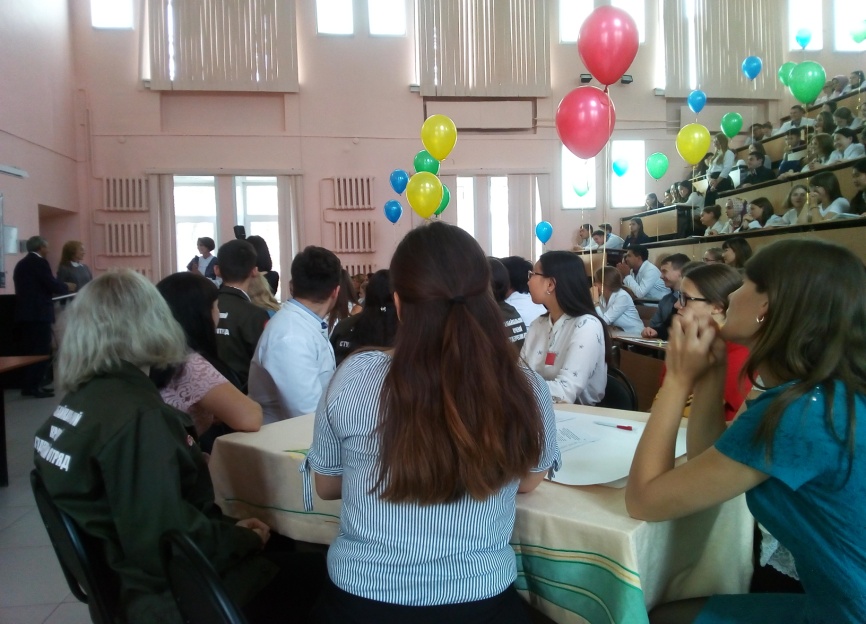 научно-практических конференциях; 
советах кураторов;
 студенческих советах;
 собраниях волонтерских отрядов.
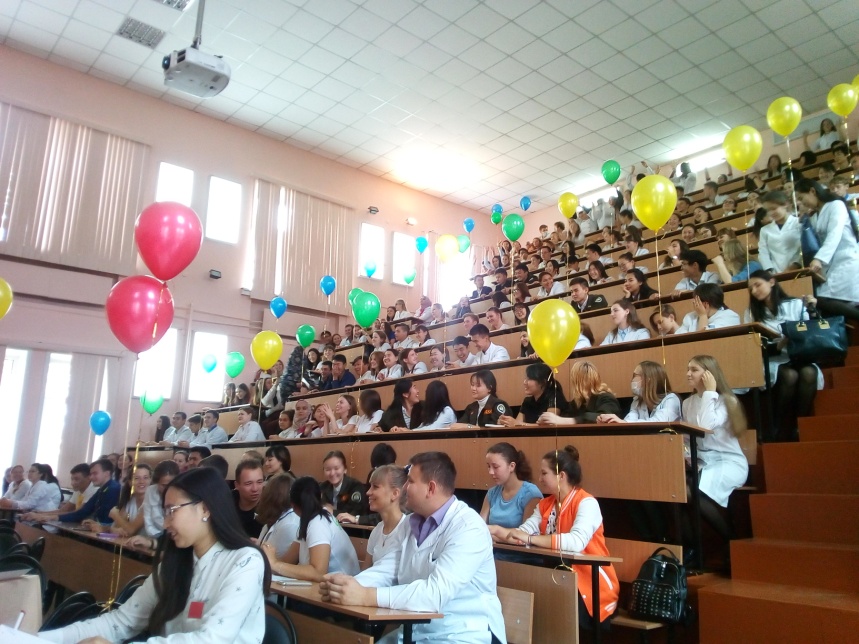